The Meaning of Constitution
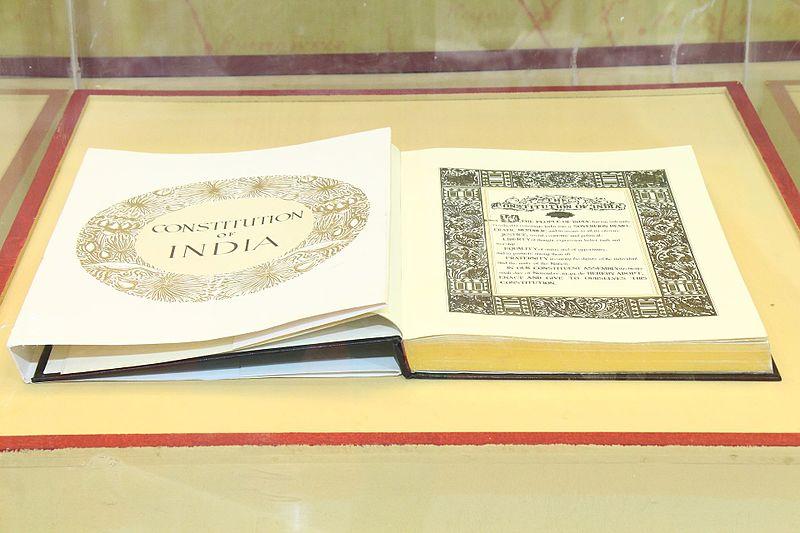 [Speaker Notes: Notes for Teacher –
The teacher may introduce the topic by stating that, “a nation is also governed by certain rules and regulations known 
as the Constitution. Now let us learn what a Constitution is.” 
Suggestions: <Ideas/ Images/ Animations / Others – To make better representation of the content >
Source of Multimedia used in this slide -  <Please provide source URL where we find the image and the license agreement> 
https://commons.wikimedia.org/wiki/File:Constitution_of_India_(31667825533).jpg (Geospatial  World)]
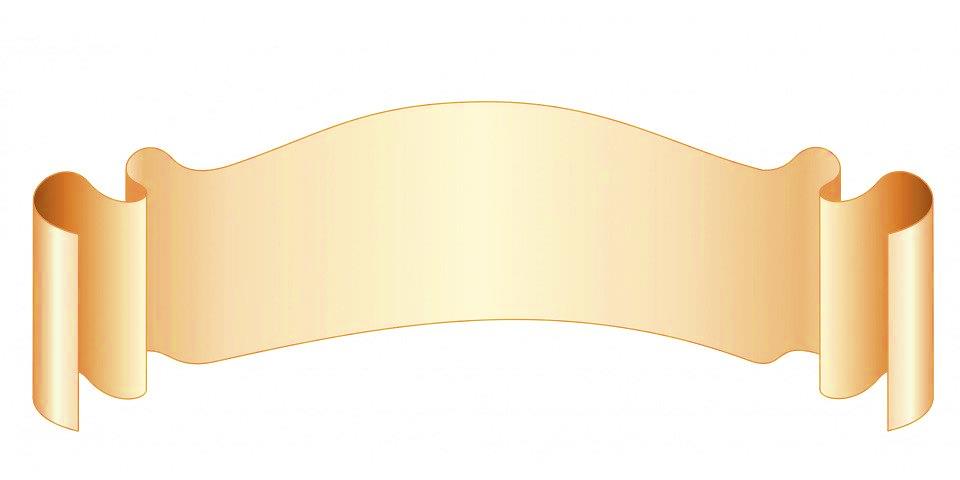 What  is Constitution ?
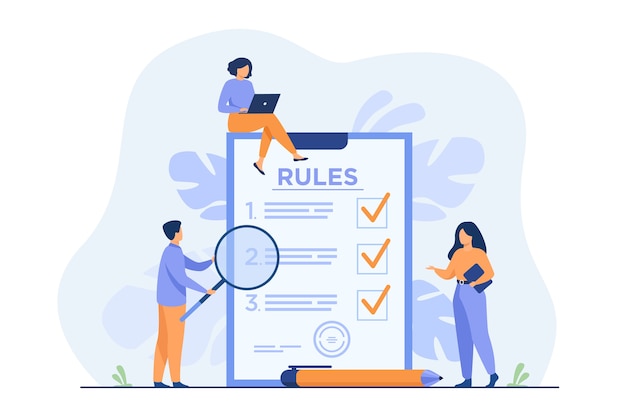 Constitution
Set of rules and regulations to govern an organization
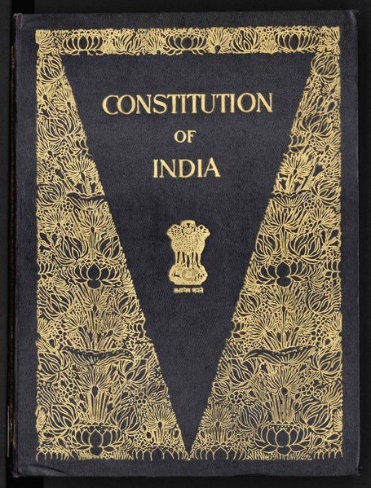 Organization
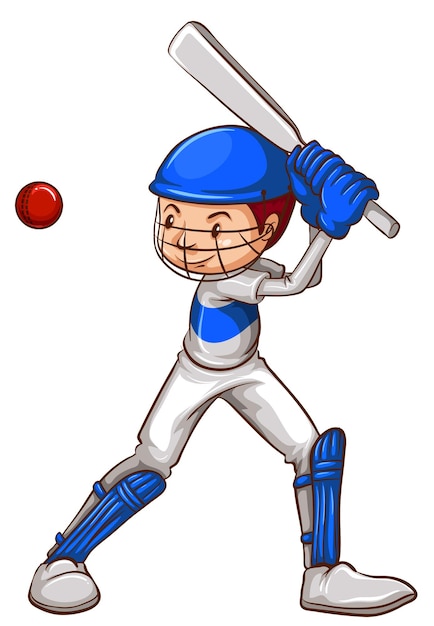 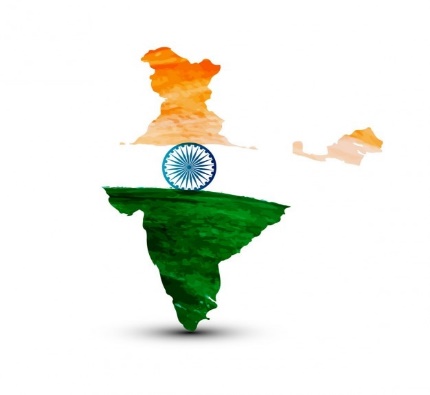 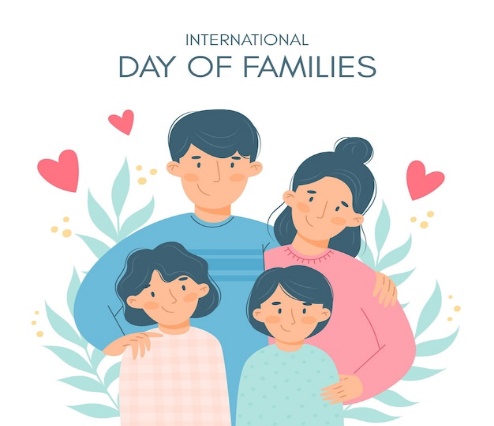 Nation
Family
Sports Club
[Speaker Notes: Notes for Teacher - < Information for further reference or explanation >Suggestions: <Ideas/ Images/ Animations / Others – To make better representation of the content >
Source of Multimedia used in this slide -  <Please provide source URL where we find the image and the license agreement> 
Family - https://www.freepik.com/free-vector/organic-flat-international-day-families-illustration_13234274.htm#query=FAMILY&position=15&from_view=search (freepik)
Rules - https://www.freepik.com/free-vector/business-people-studying-list-rules-reading-guidance-making-checklist_11235251.htm#page=2&query=rules&position=12&from_view=search (pch.vector)
Constitution - https://commons.wikimedia.org/wiki/File:The_Constitution_of_India_(Original_Calligraphed_and_Illuminated_Version).djvu
Sports club - https://www.freepik.com/free-vector/sketches-man-playing-baseball_23666154.htm#page=10&query=baseball&position=42&from_view=search 
(brgfx)]
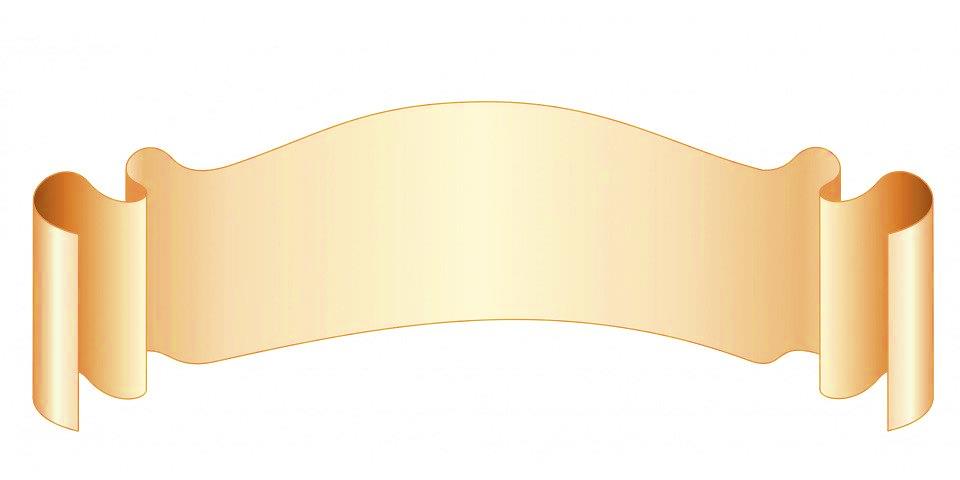 Features of Constitution
Constitution
Criminal law
Civil law
Fundamental or supreme law of a nation
No other law can supersede or go against it
1
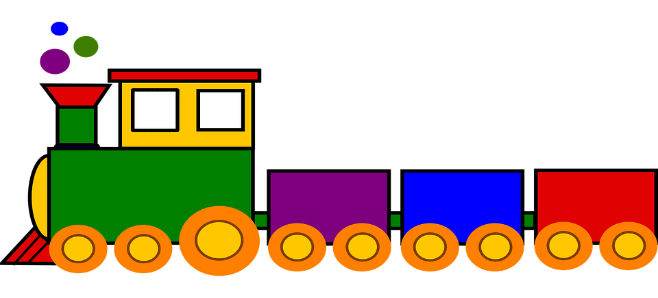 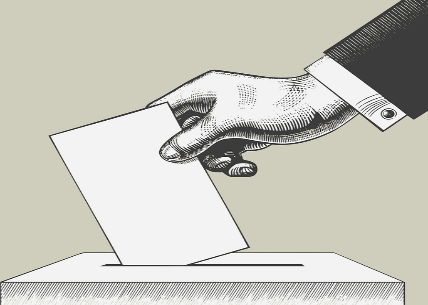 Any law before enforcement undergoes debate, voting and assent by the Head Of State
Every law must be approved by the Constitution
2
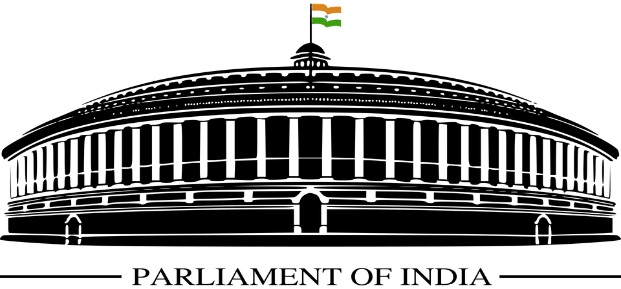 Power distributed between Central and State Government eg. India
Constitution is the basis of distribution of power
3
[Speaker Notes: Notes for Teacher - < To explain the meaning of fundamental law, the teacher may give the example of the train engine. 
Like an engine that determines the track which is followed by every other coach, the constitution sets the basic framework which is followed by every other rule and regulation of a country.Suggestions: <Ideas/ Images/ Animations / Others – To make better representation of the content >
Source of Multimedia used in this slide -  <Please provide source URL where we find the image and the license agreement>
Train - https://pixabay.com/images/id-308471/
Voting - https://pixabay.com/images/id-3676577/
Parliament - https://pixabay.com/images/id-2028311/]
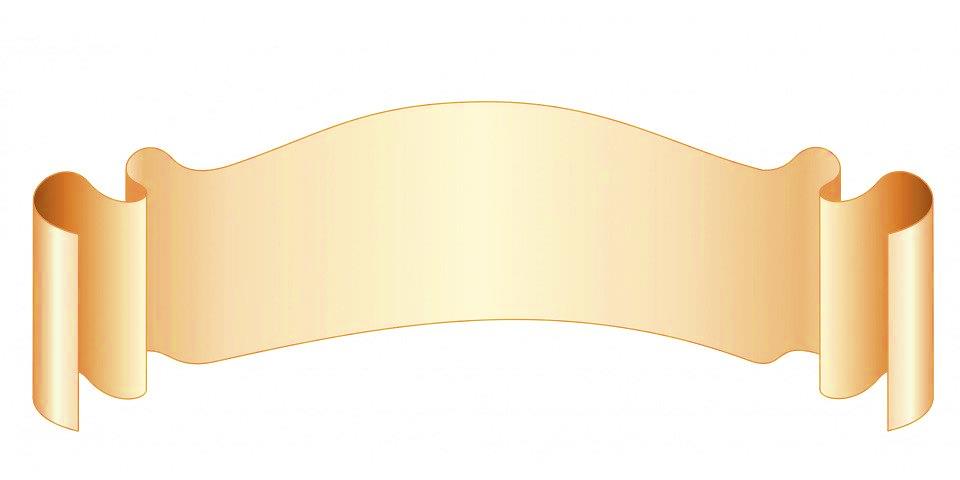 Distribution of Power
INDIA
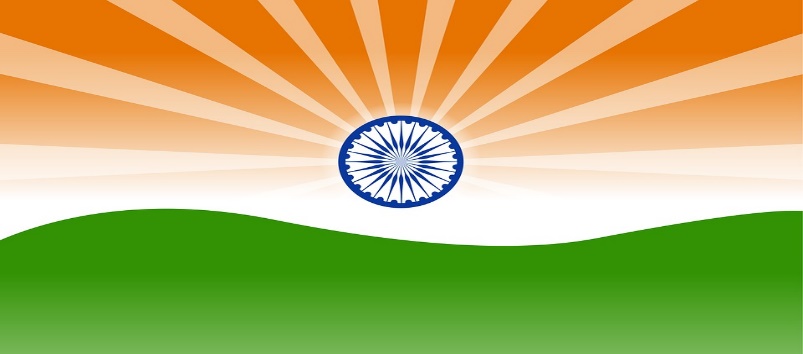 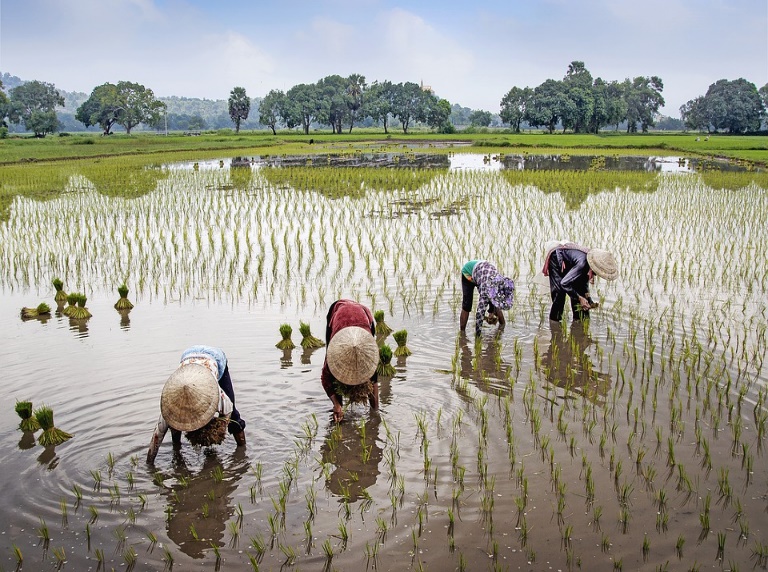 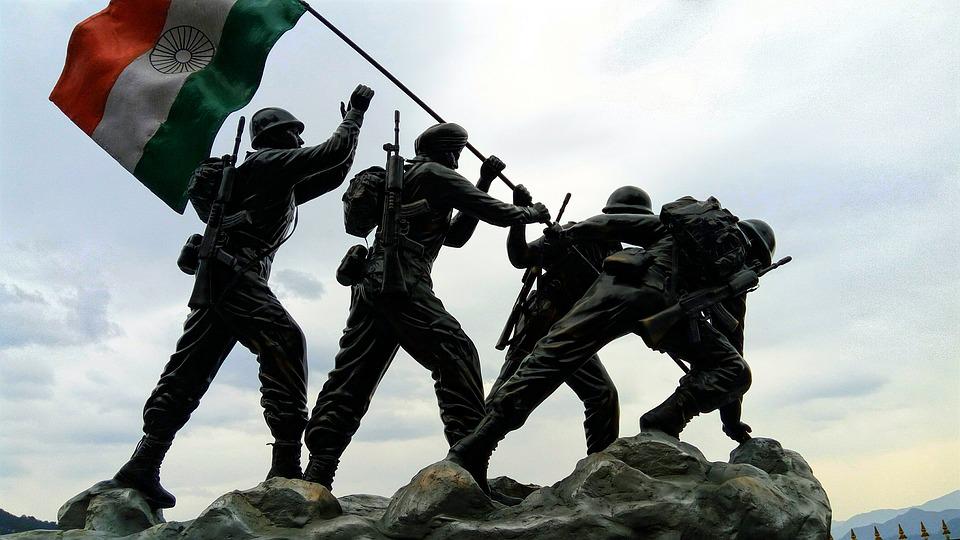 Eg. Defence
Eg. Agriculture
Matters of national importance
Matters of local importance
Central Government
State Government
[Speaker Notes: Notes for Teacher - < Information for further reference or explanation >Suggestions: <Ideas/ Images/ Animations / Others – To make better representation of the content >
Source of Multimedia used in this slide –
 Agriculture - https://pixabay.com/images/id-5430070/
Indian tricolour - https://pixabay.com/images/id-1079098/
Defence - https://pixabay.com/photos/indian-flag-indian-army-statue-2644512/]
MM INDEX
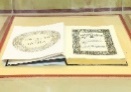 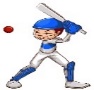 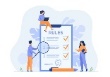 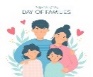 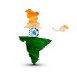 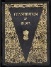 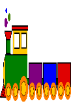 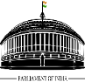 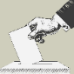 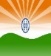 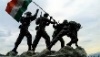 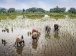 [Speaker Notes: Notes for Teacher - < Information for further reference or explanation >
Suggestions: <Ideas/ Images/ Animations / Others – To make better representation of the content >
Source of Multimedia used in this slide -  <Please provide source URL where we find the image and the license agreement>]